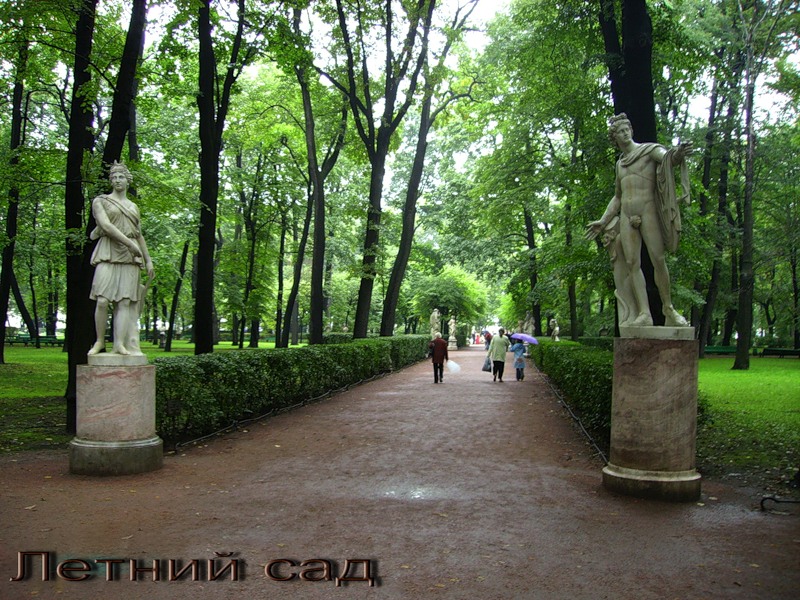 Летний сад
Среди тенистых аллей
г. Санкт - Петербург
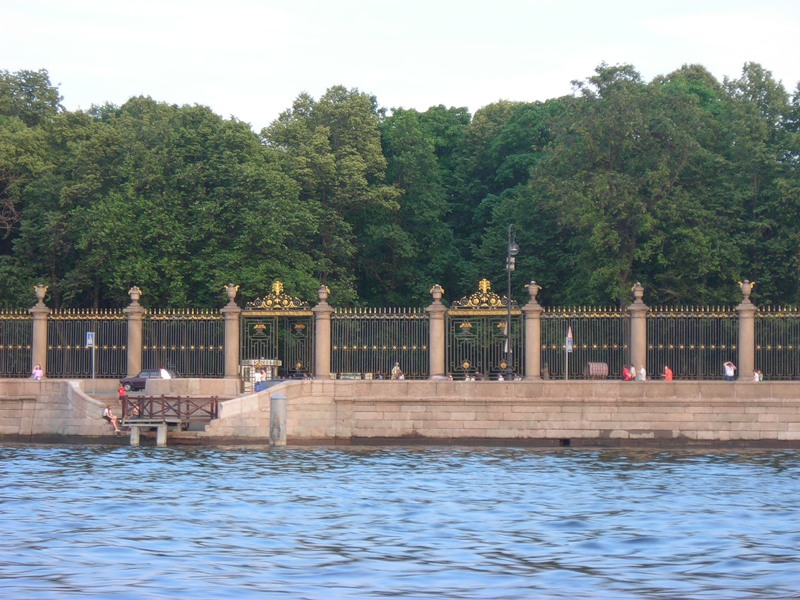 «Я к розам хочу, в тот единственный сад,
Где лучшая в мире стоит из оград.»
                                     А. Ахматова
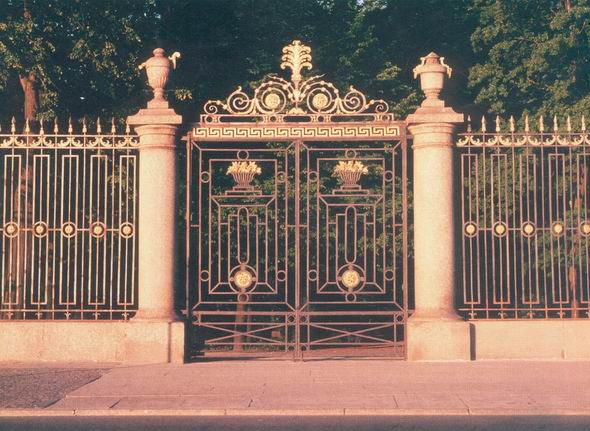 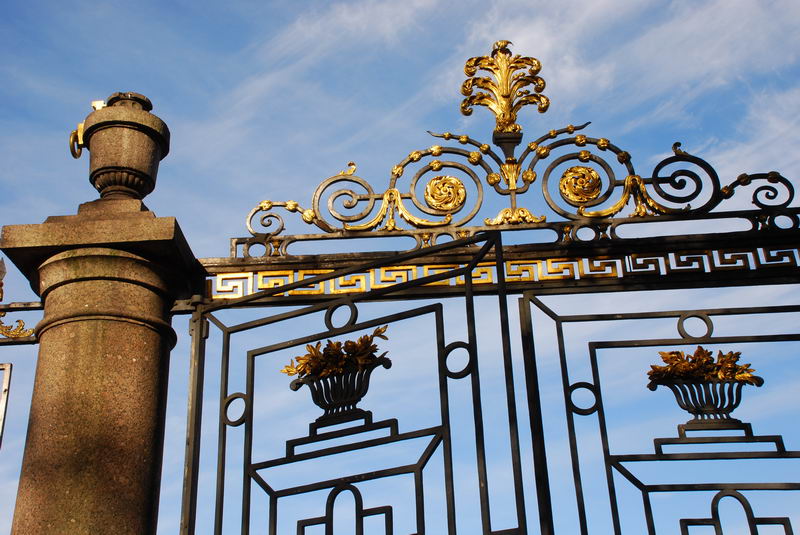 Вдоль Дворцовой набережной несколько сот метров тянется одна из красивейших оград Петербурга.
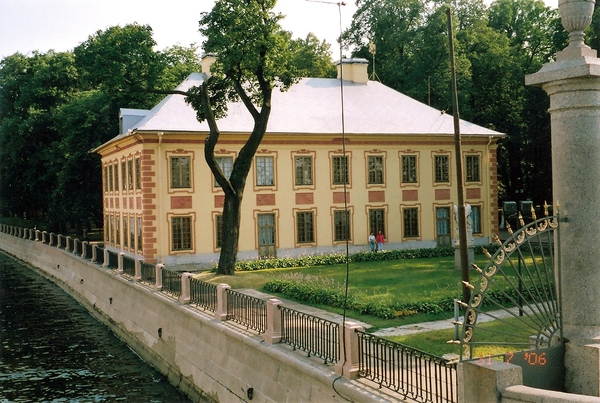 В 1704 году Пётр 1 выбрал мызу шведского майора Конау для своей резиденции.
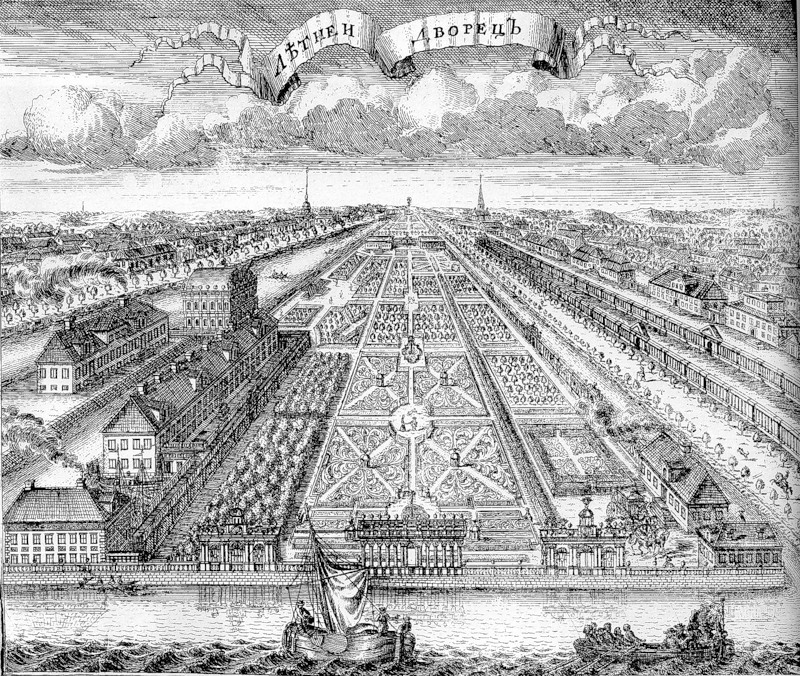 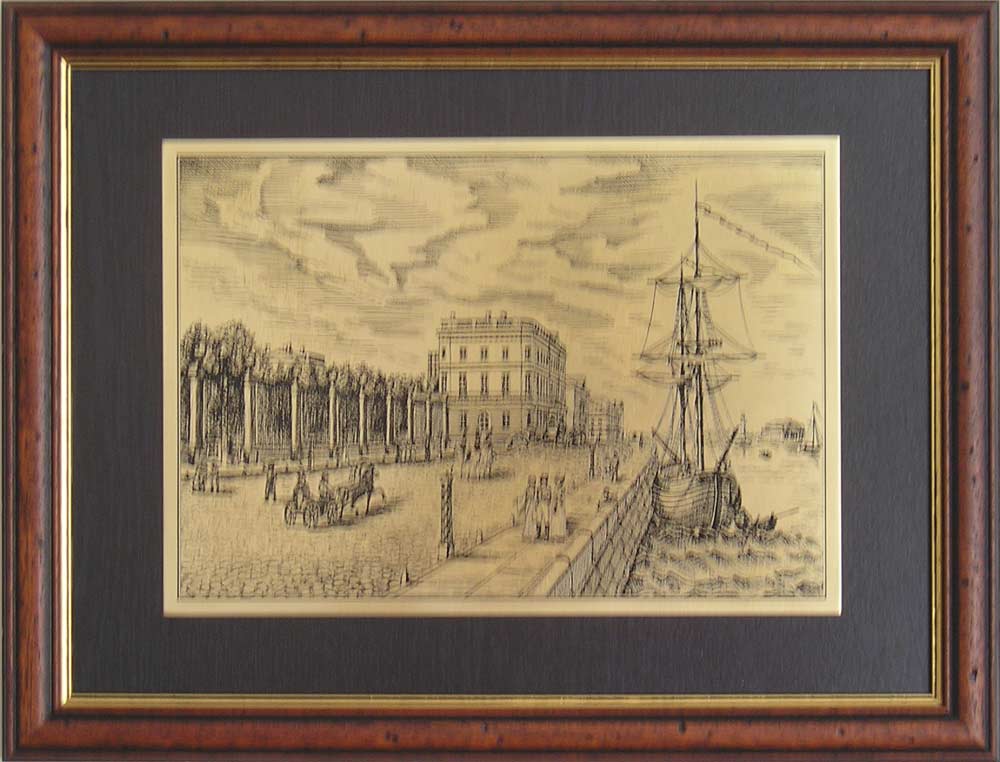 Был сооружён Гаванец – нечто вроде маленькой пристани, служившей для удобного подъезда с реки к парадному входу во Дворец.
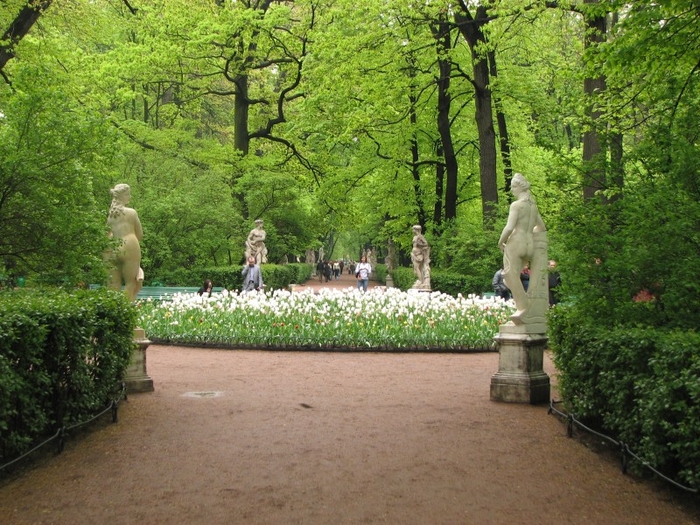 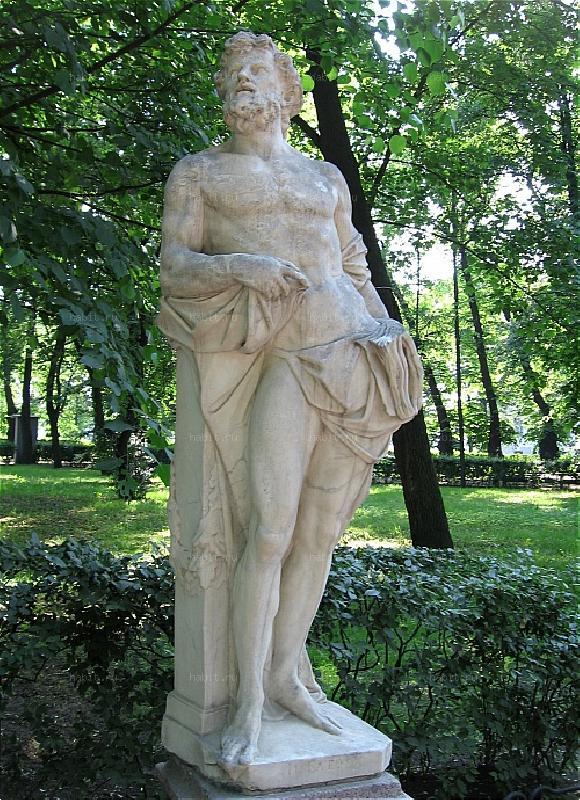 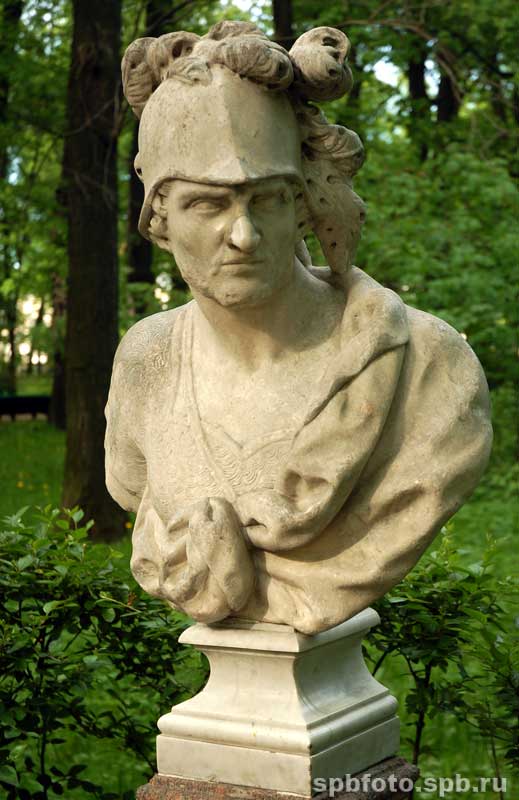 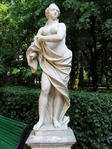 В аллеях были установлены скульптурные группы, статуи, бюсты, купленные в Италии.           Беломраморная скульптура становится символом Летнего сада.
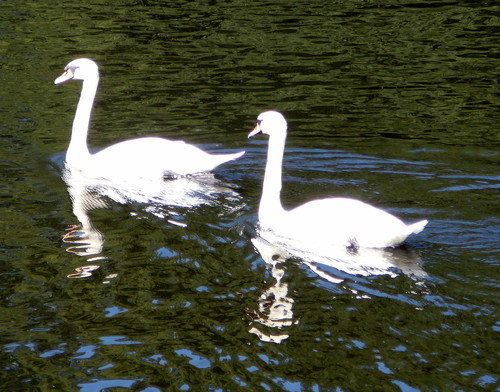 В пруду сада появились два лебедя. Для них специально был построен домик на случай сильных холодов.
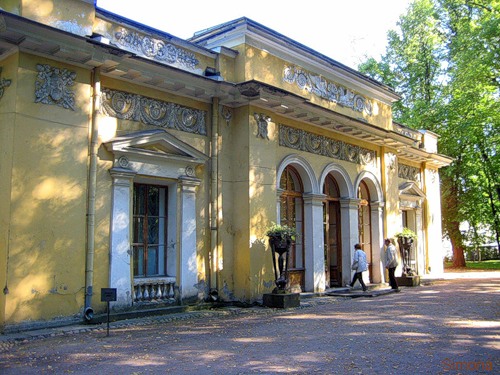 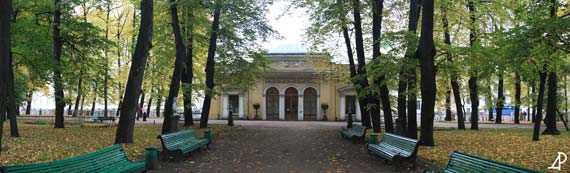 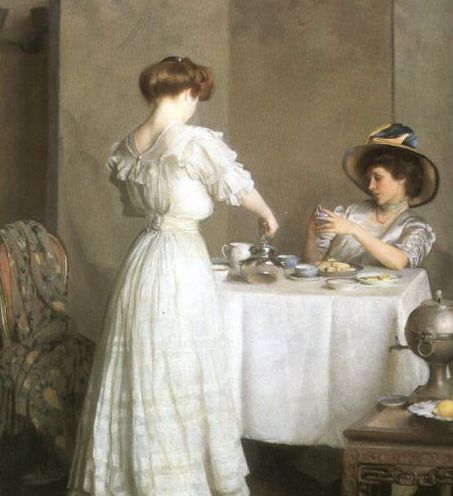 Обстановка Летнего сада дополняется двумя павильонами: «Чайный домик « и «Кофейный домик». Позже их станут использовать, как выставочные залы.
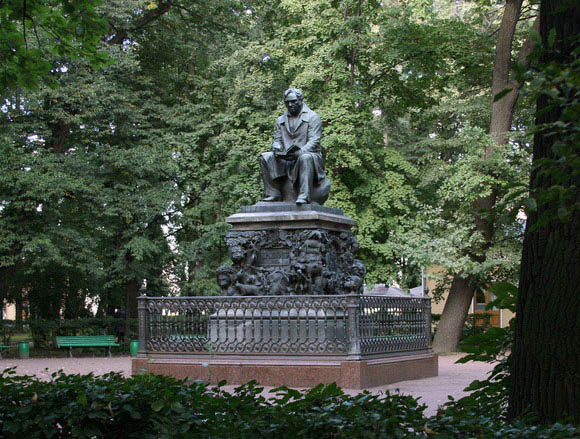 В 1855 году в Летнем саду поместят бронзовый памятник И. А. Крылову скульптора П. Клодта.
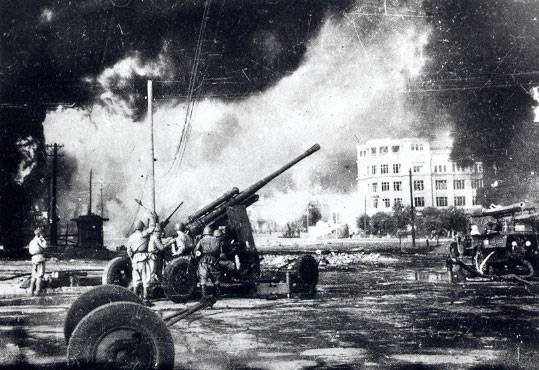 В Великую Отечественную войну, в годы блокады,  сад стоял укрытым маскировочной сеткой. Скульптуры были уложены в мешки и закопаны в песок – так  горожане пытались спасти свои сокровища.
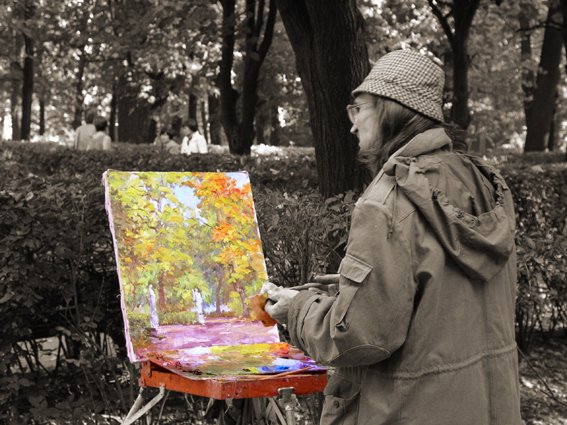 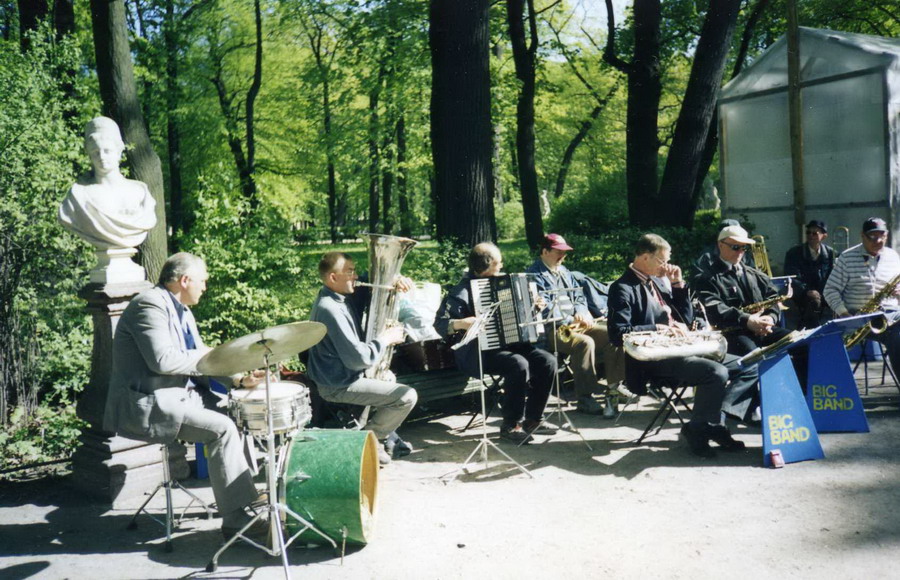 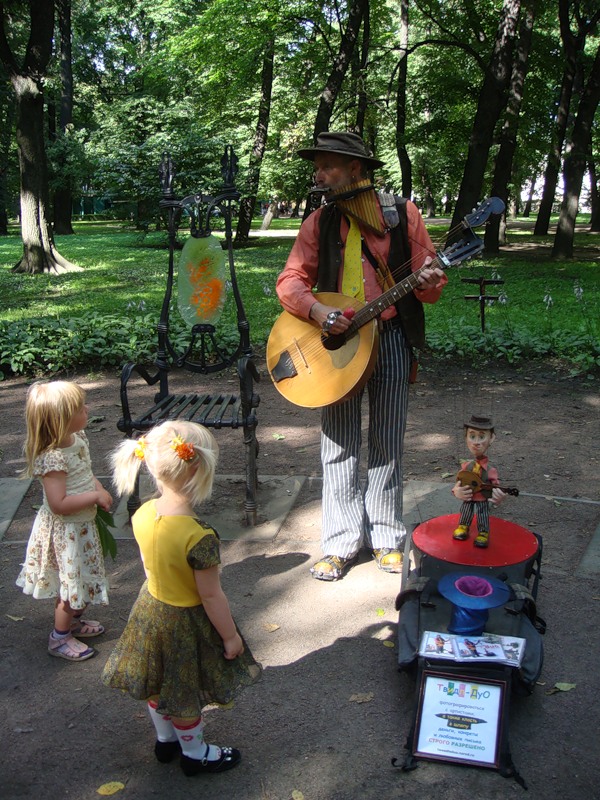 В Летнем саду всегда можно увидеть художников и музыкантов.
Прогуляемся? Летний сад будет рад нам…